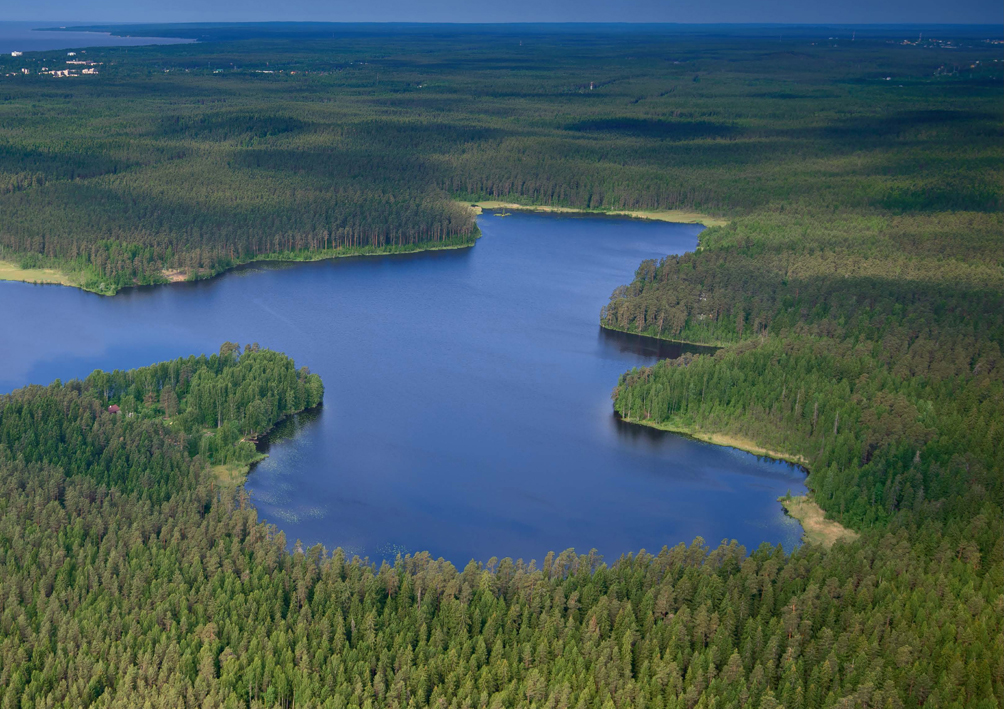 Кто живет в Щучьем озере?
Выполнила воспитатель ГБДОУ №31 Василеостровского района
Зимина К.А.
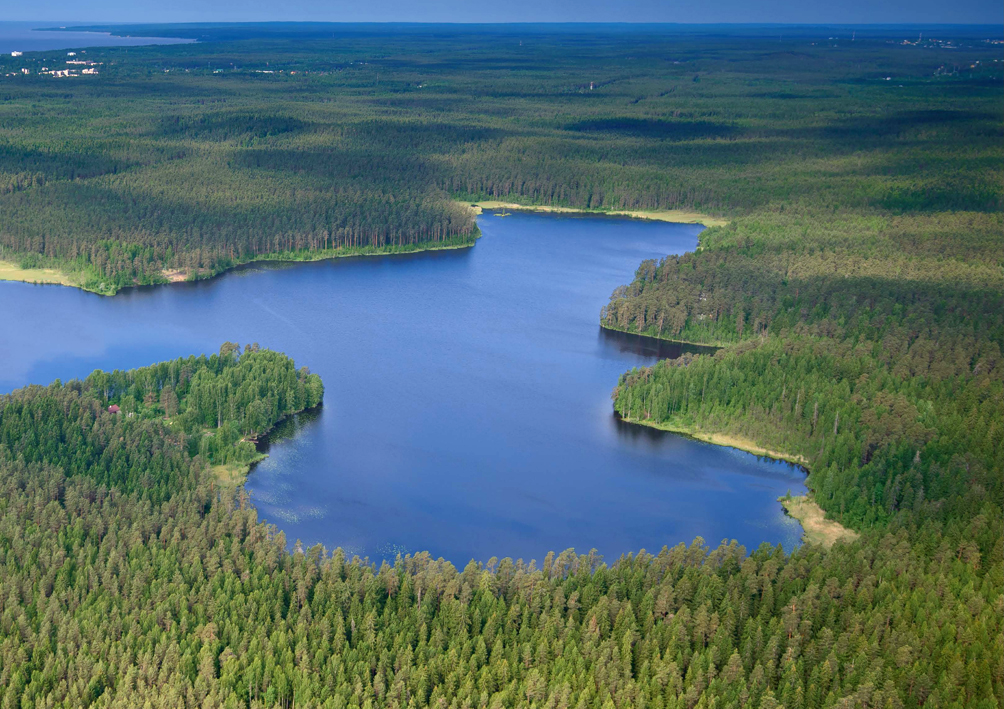 Есть в Ленинградской области удивительной красоты озеро, оно спряталось в густых лесах, на его берегах растут сосны, а с поверхности воды смотрят на нас белые кувшинки. Тихо и безмятежно вокруг…

Называется это озеро Щучье…

Вы уже догадались почему?
Верно! В нем водится рыба щука.

Давайте заглянем под воду и 
узнаем, кто же еще живет в этом 
озере.
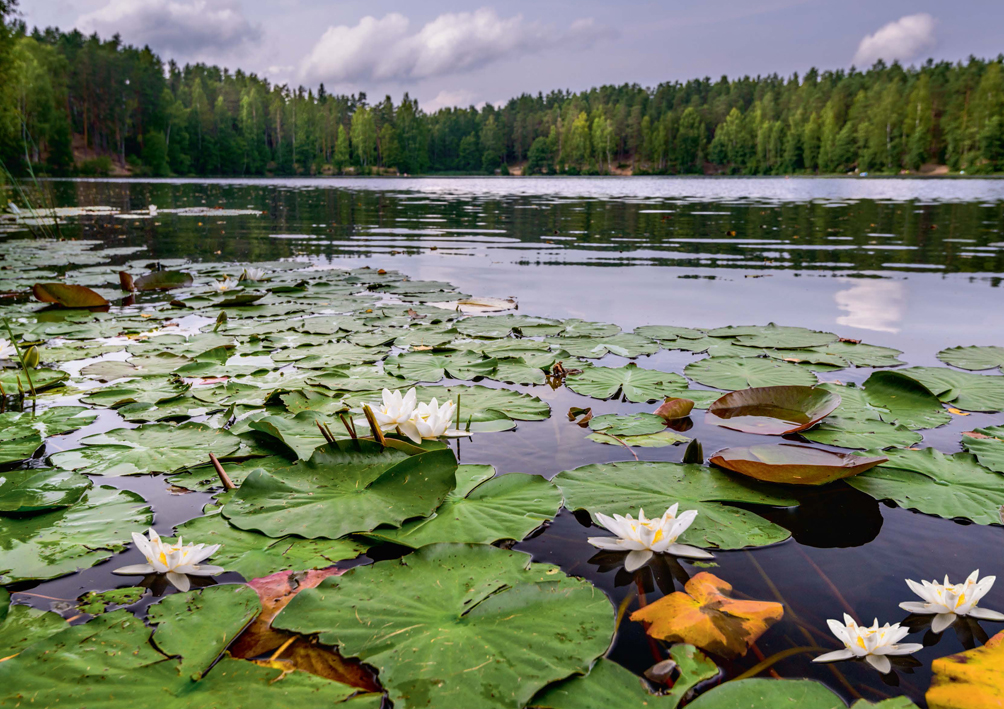 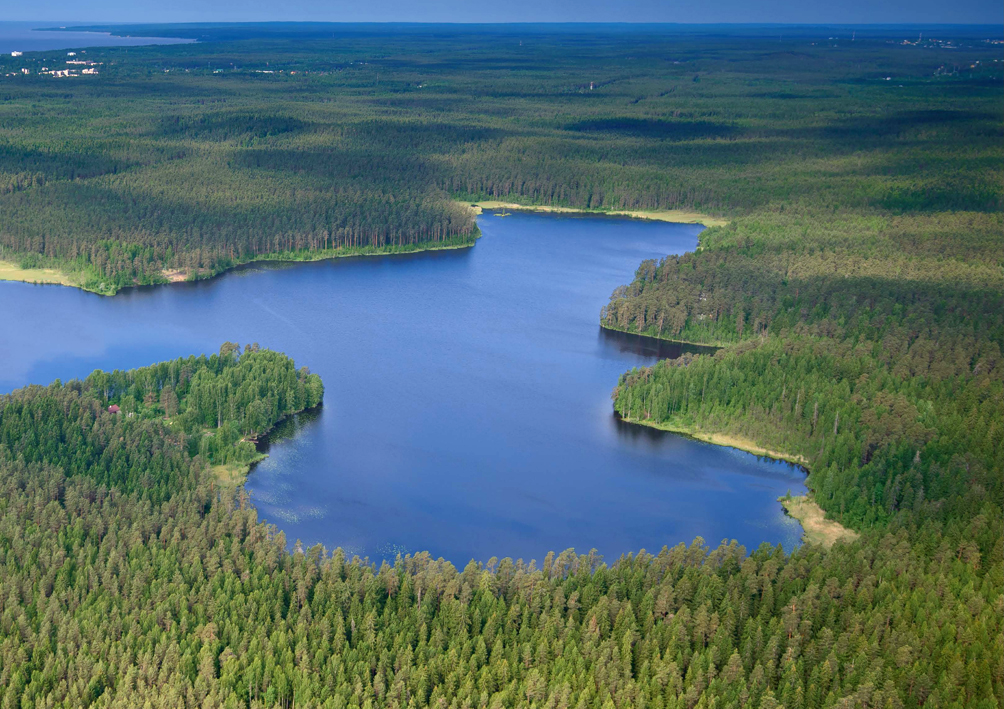 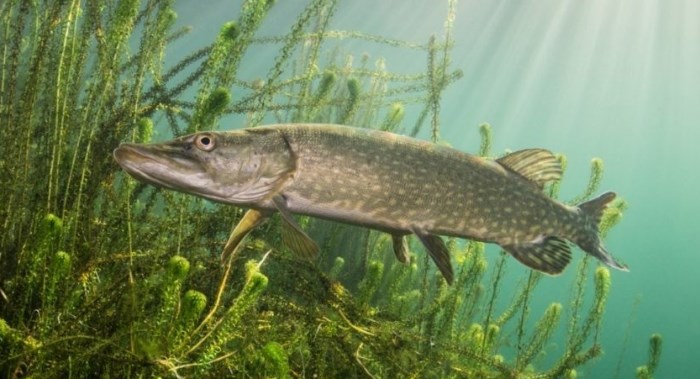 Начнем с главной его обитательницы – Щуки.
Узнать ее легко, у нее длинное тело, пятнистая чешуя и очень острые зубы!
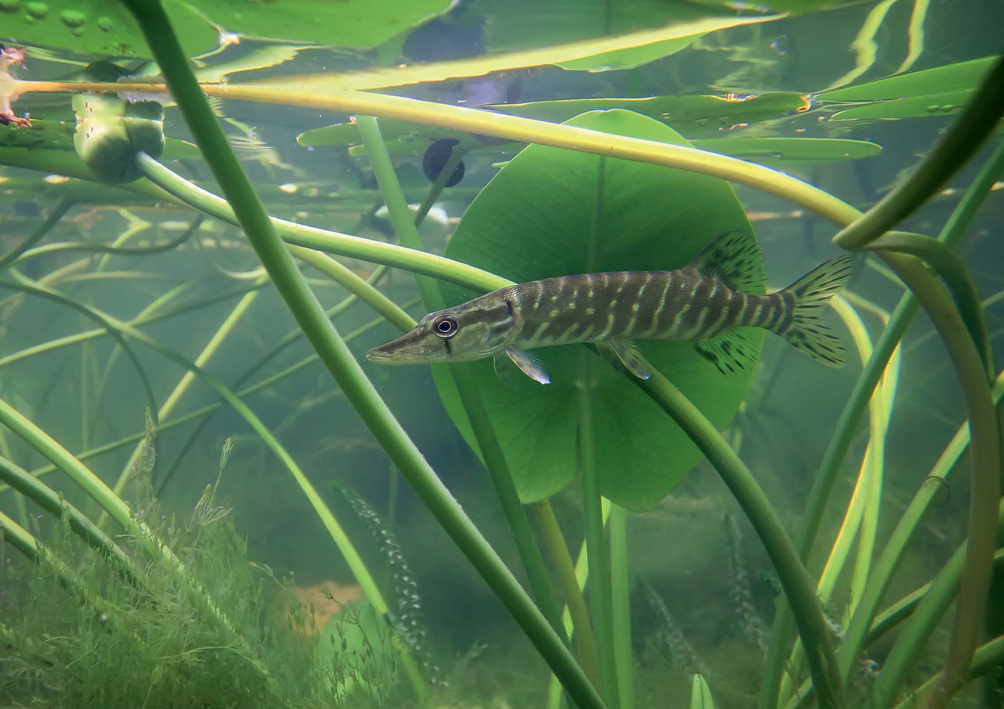 Щука хищница, она ловит и ест других более мелких рыб
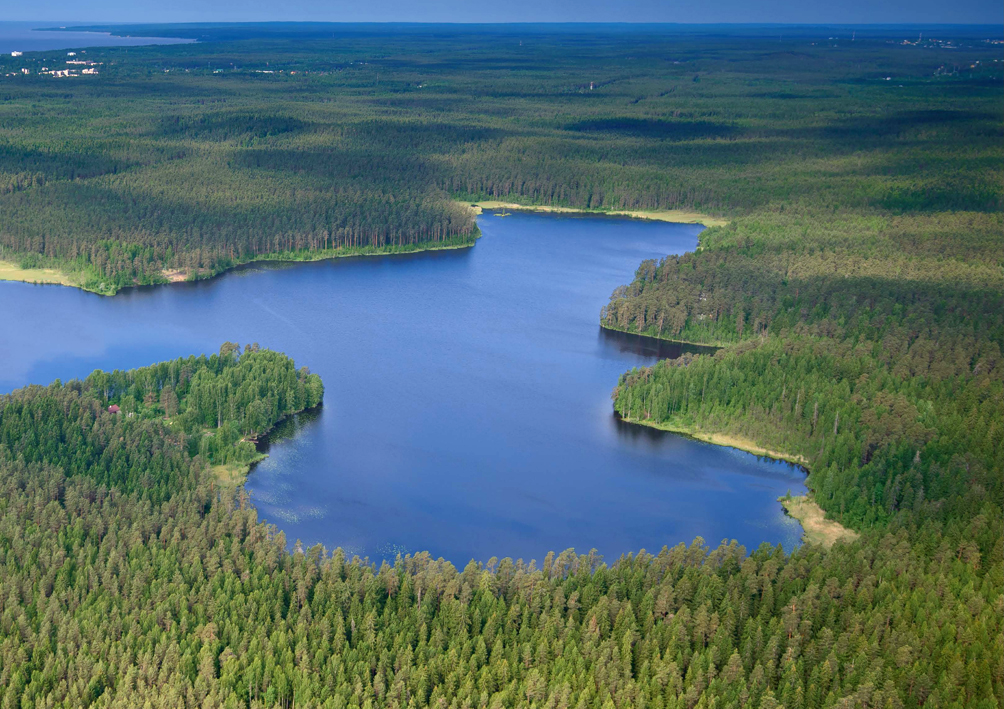 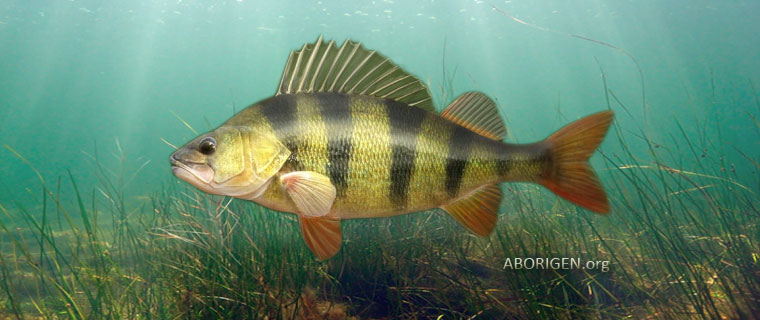 А это окунь. Посмотрите, он сильно отличается от щуки. У окуня овальное тело, большие плавники и полосатый окрас.
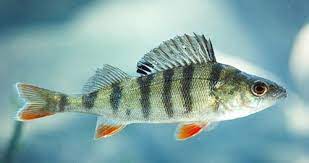 Питается окунь всем что найдет мелкой рыбешкой, икрой других рыб, ракообразными, личинками, червями, насекомыми и т.д.
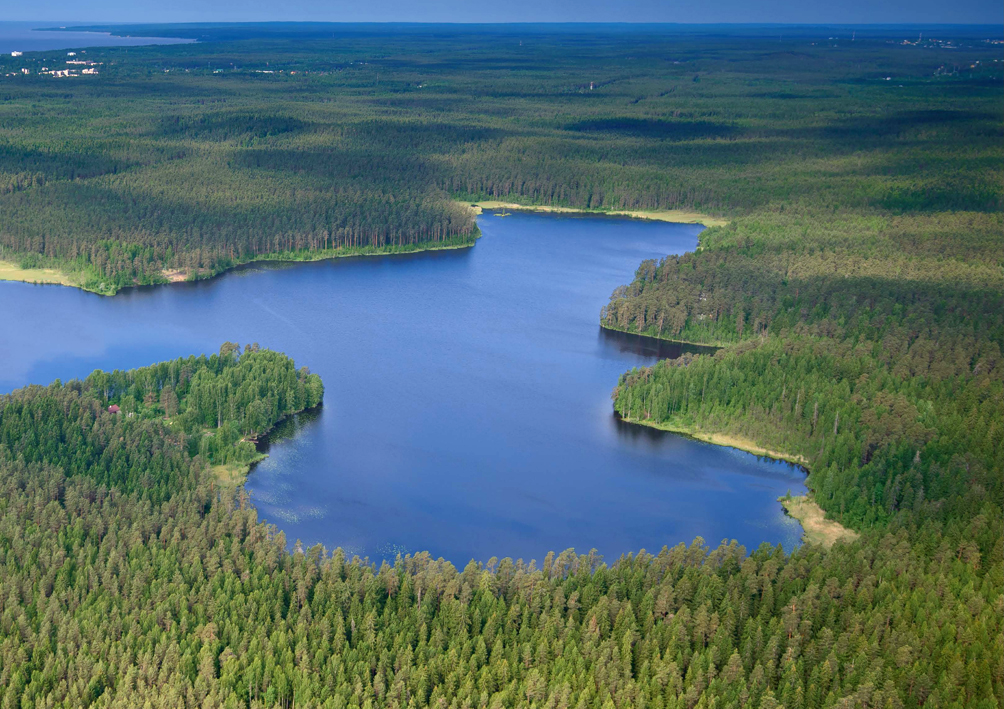 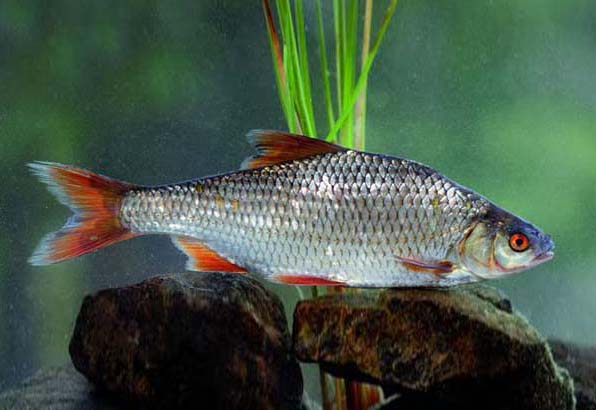 Еще одна рыбка, которая обитает в Щучьем озере это плотва. Эта рыбка живет стайками.
Окрас у нее серебристый и красноватые плавнички, чешуя крупная, а сам рыбка обычно не очень большая.
Плотва может питаться, как живыми организмами, так и водорослями.
Малыши плотвы любят мелководье, а вот взрослые рыбки предпочитают глубину.
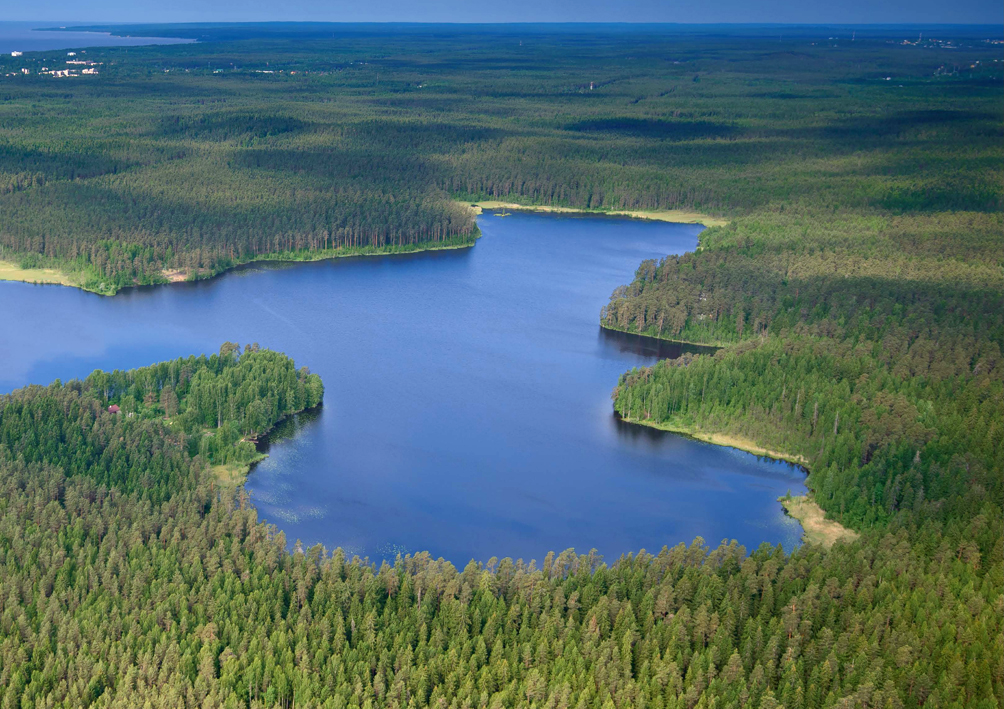 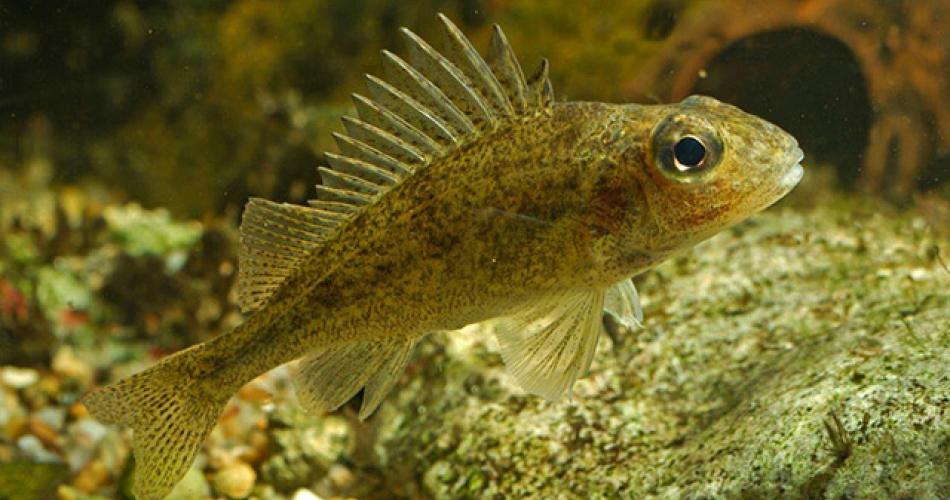 А вот еще один обитатель озер, это рыба ёрш. Его легко узнать по большому и очень колючему плавнику.
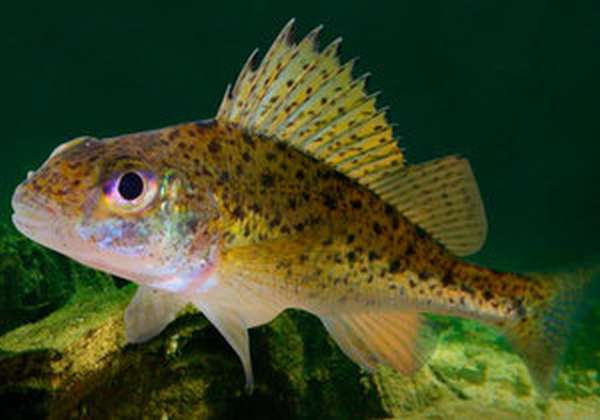 Ерш прожорлив и питается в течение всего года, поедает разных маленьких обитателей озера: рачков, икру и  маленьких рыбок.
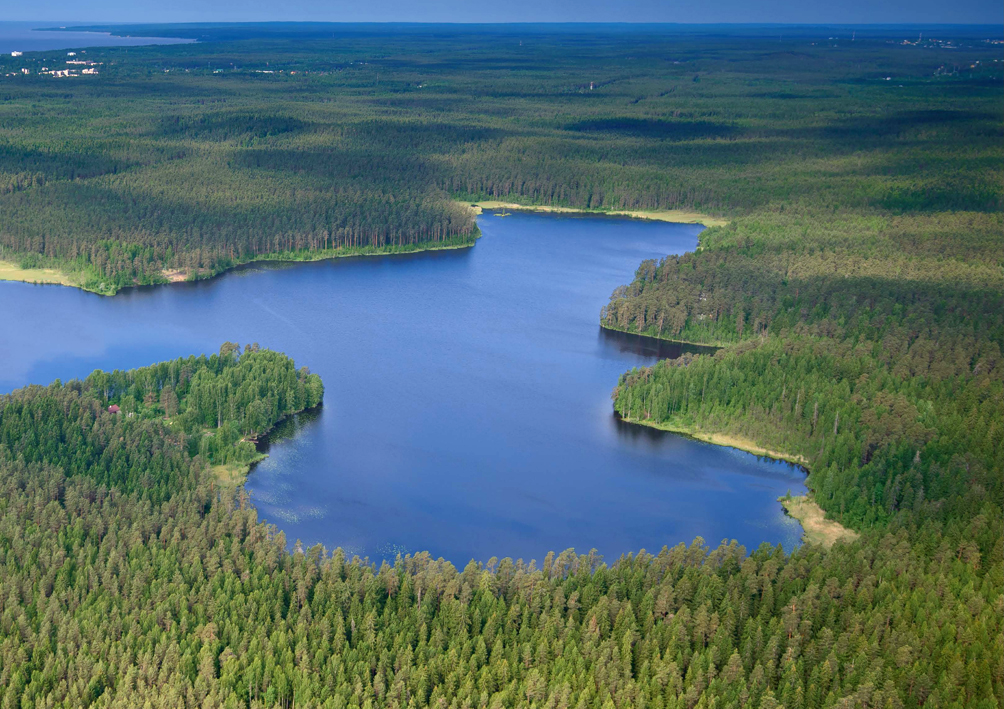 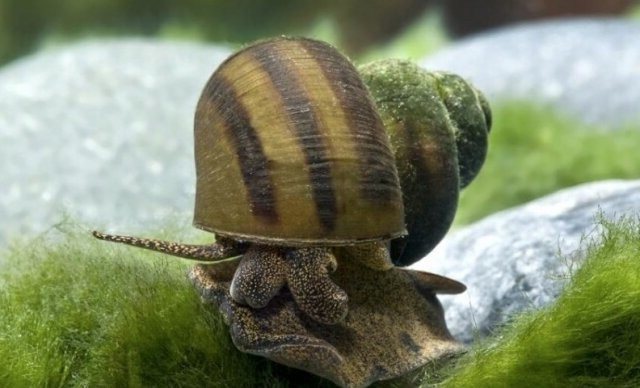 Гуляя по песчаному берегу озера или купаясь в нем, вы сможете найти много ракушек красивой изогутой формы, может быть даже с жителем внутри.
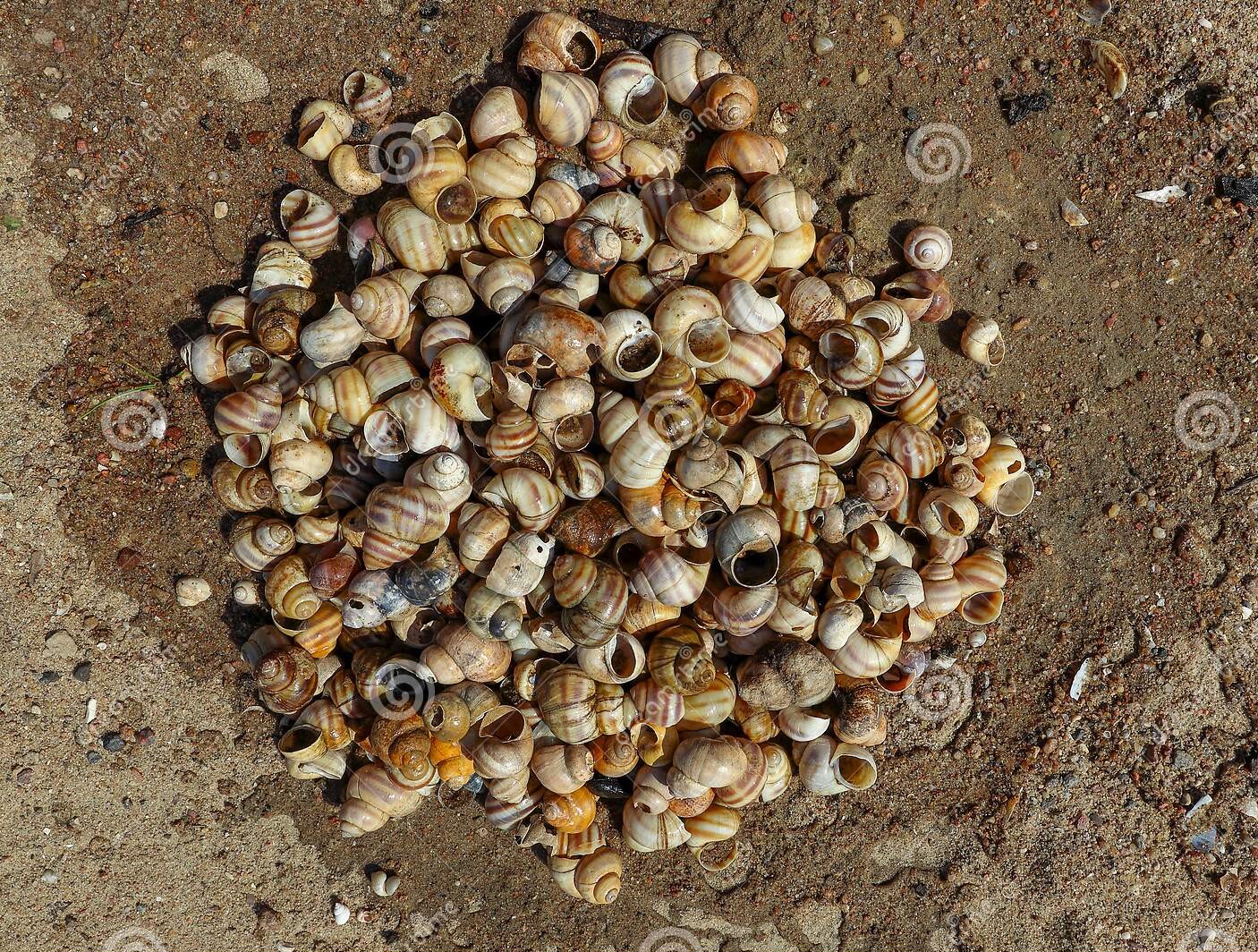 Это пресноводная улитка Лужанка. Она очень полезна, лужанка пропускает через себя много воды из озера и тем самым очищает его.
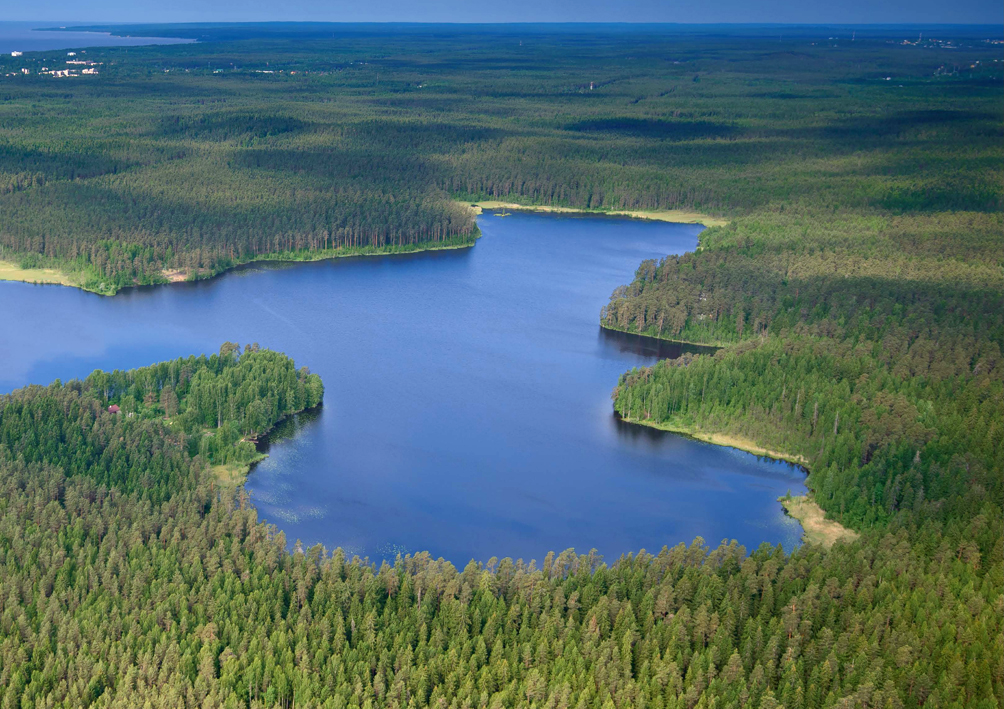 Давайте поиграем, ребята. Игра называется: «Найди тень:
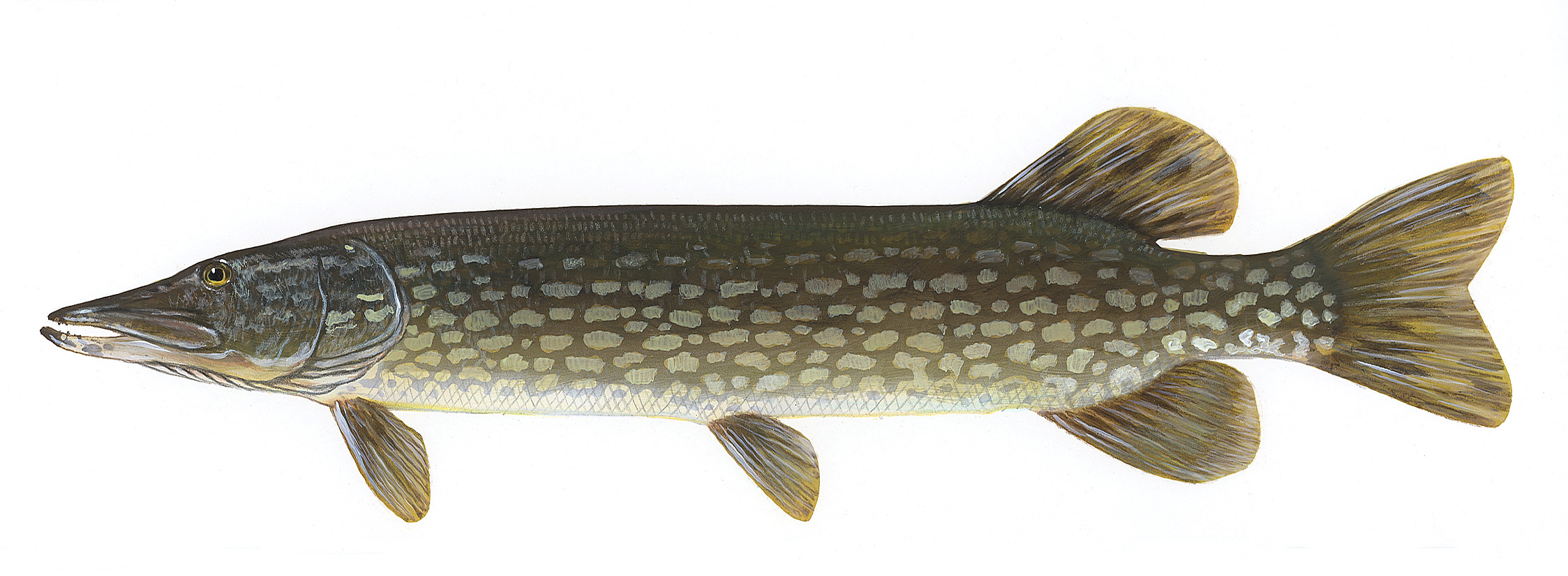 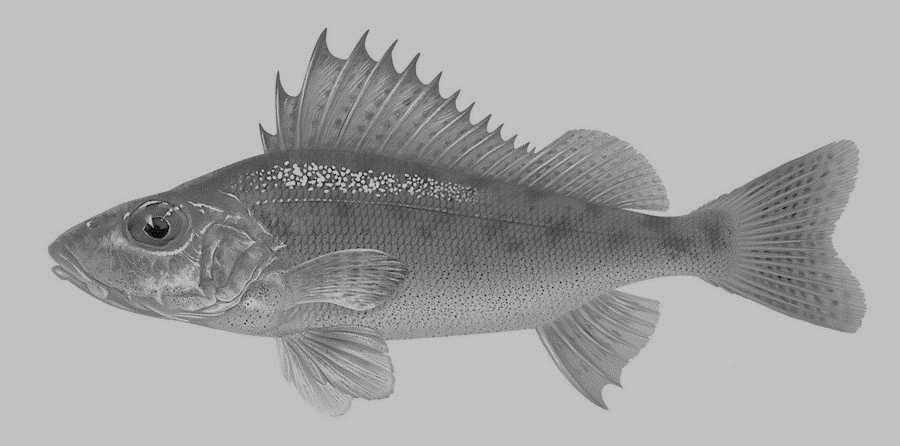 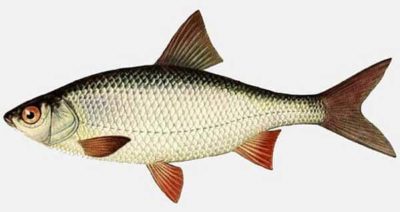 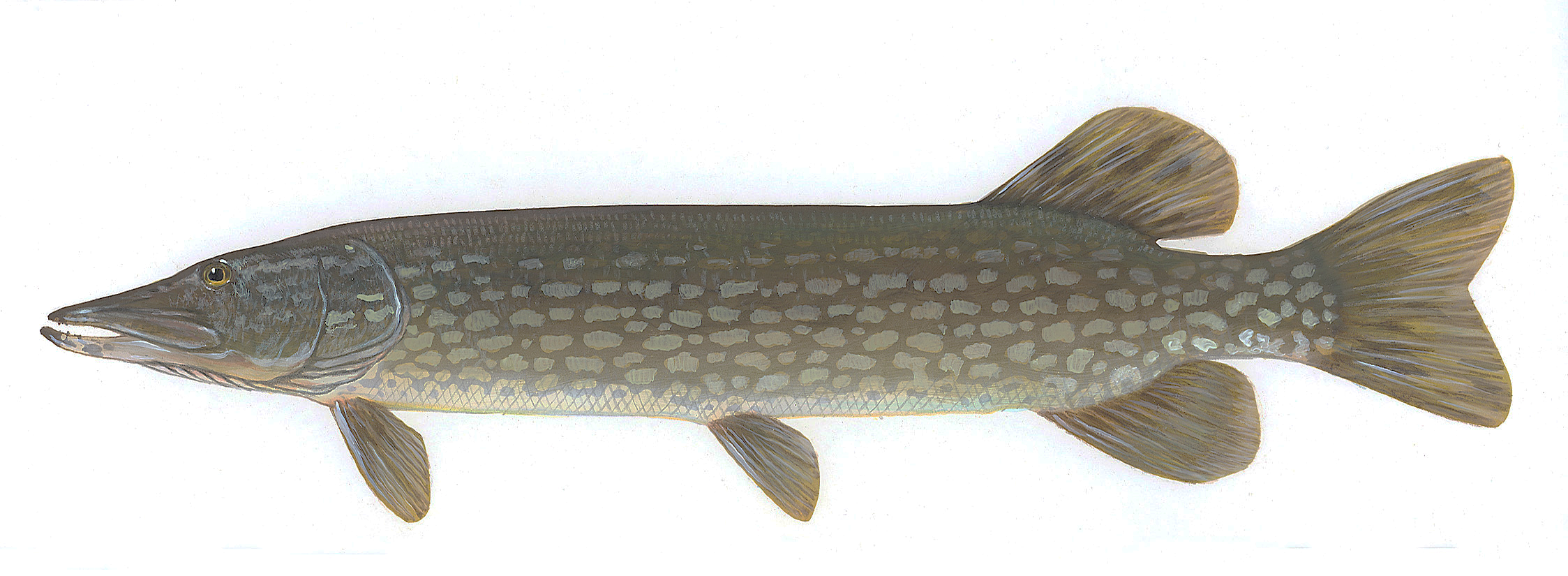 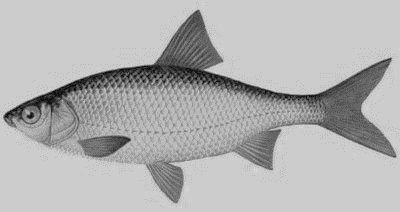 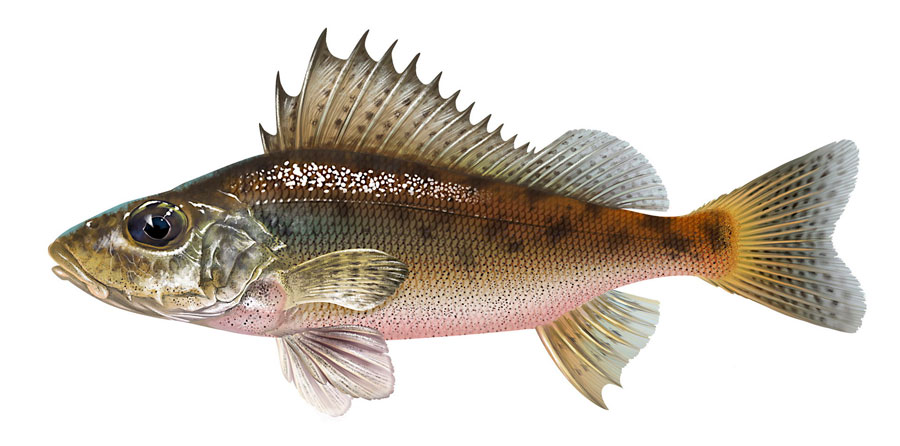 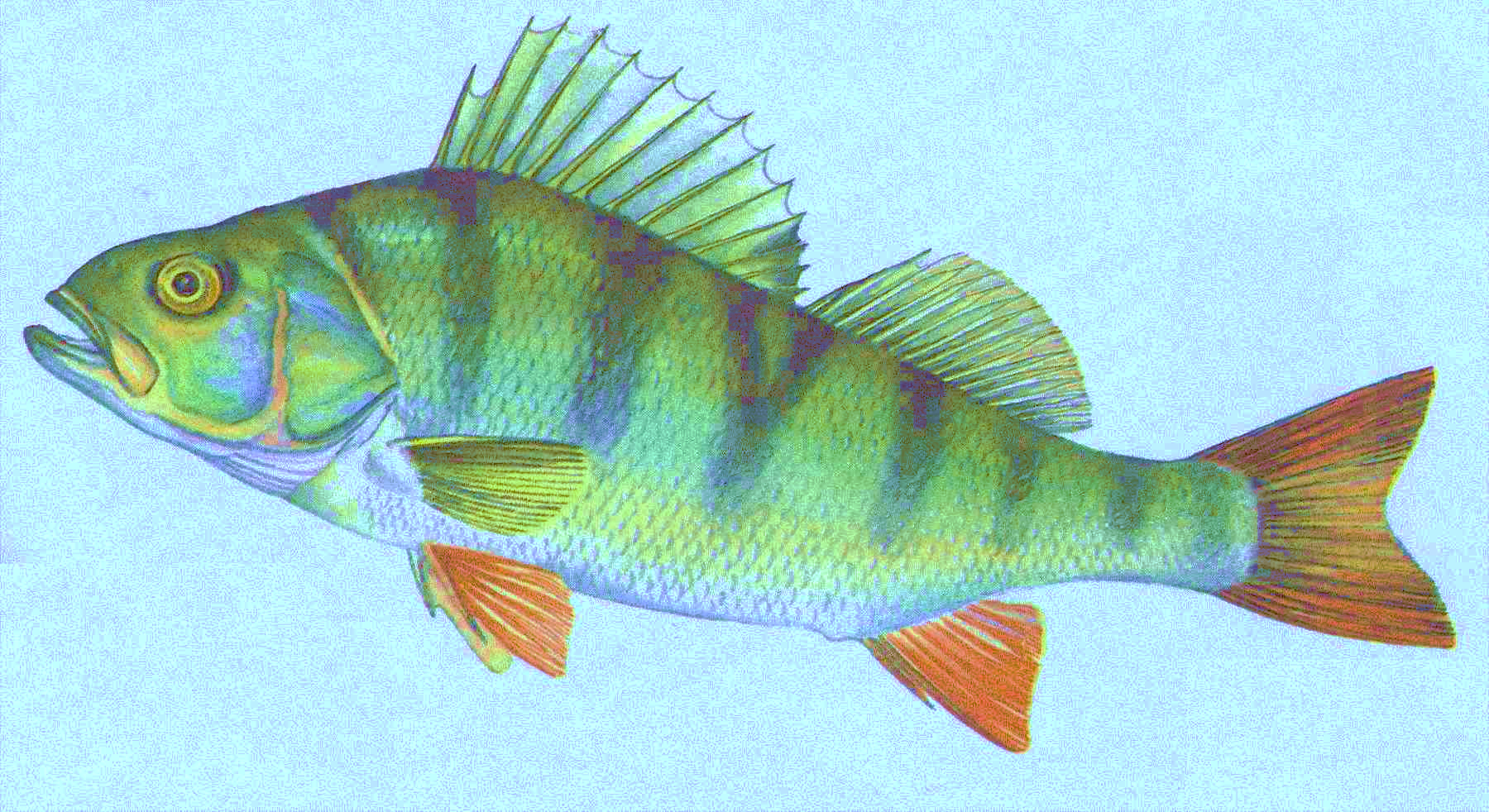 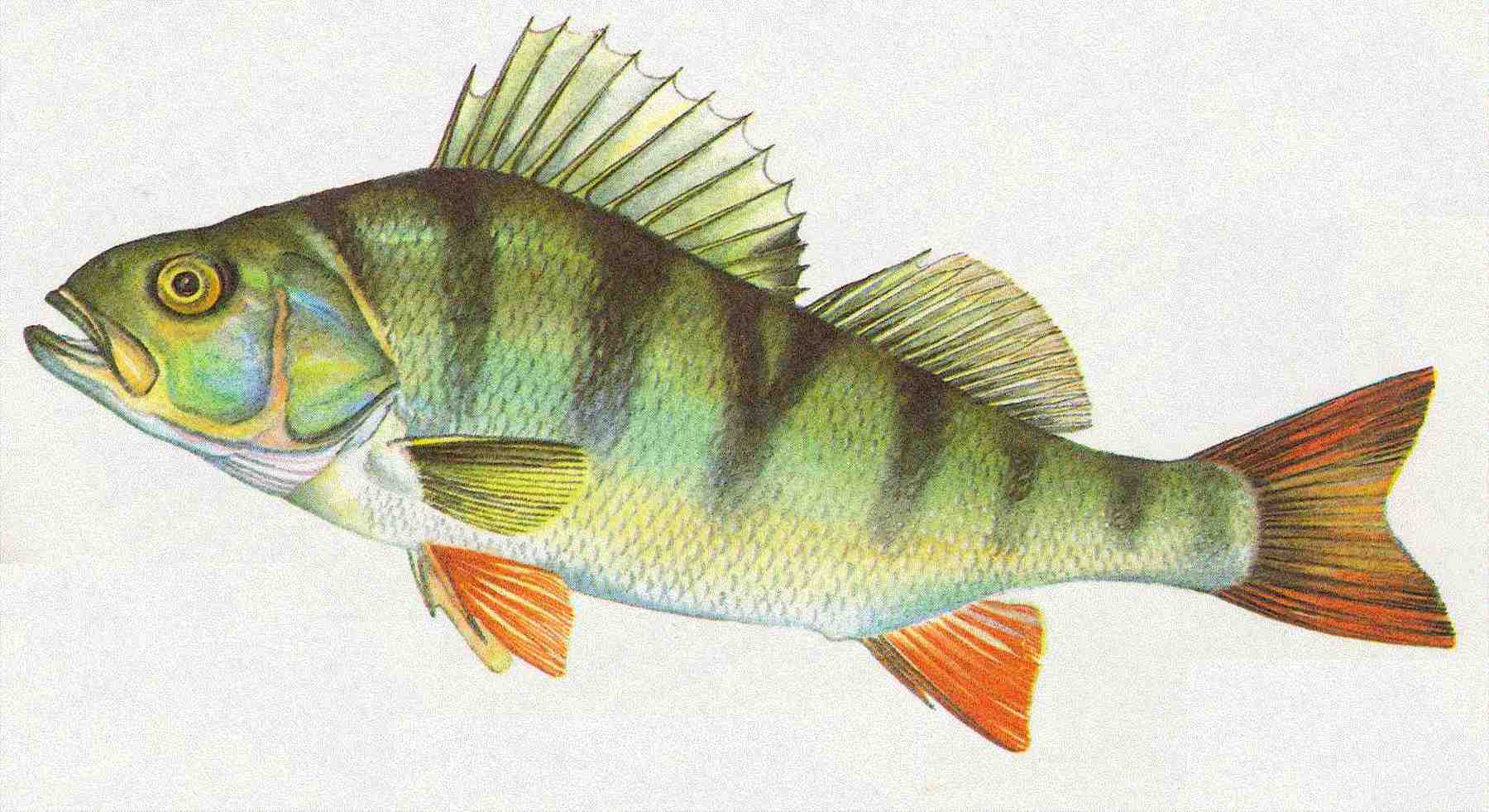 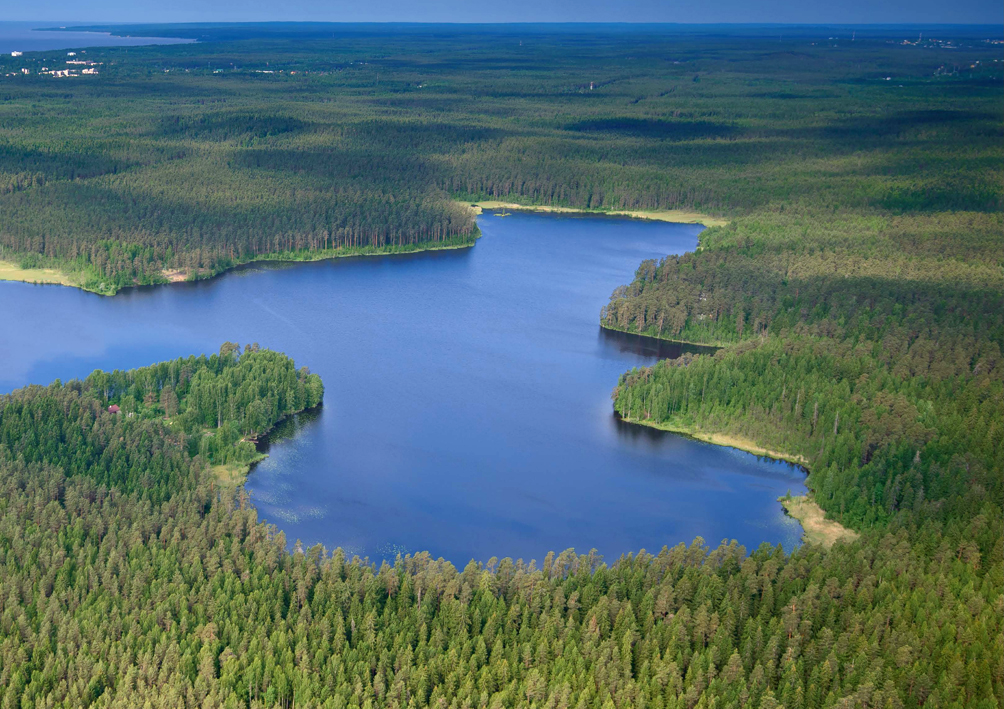 В завершением нашего занятия детям было предложено слепить самую понравившуюся рыбку из пластилина. 
А перед этим пальчиковая гимнастика «Рыбка»:
Рыбки в озере живут, 
(Сложить ладошки вместе)
Вверх и вниз они снуют. 
(Перемещают ладони вверх-
По команде: «Раз, два, три» вниз)
Выпускают пузыри. 
(Загибают пальцы)
И кружатся, и шалят, 
(Пальцы складываются колечком)
И хвостами шевелят. 
(Шевелят пальцами)
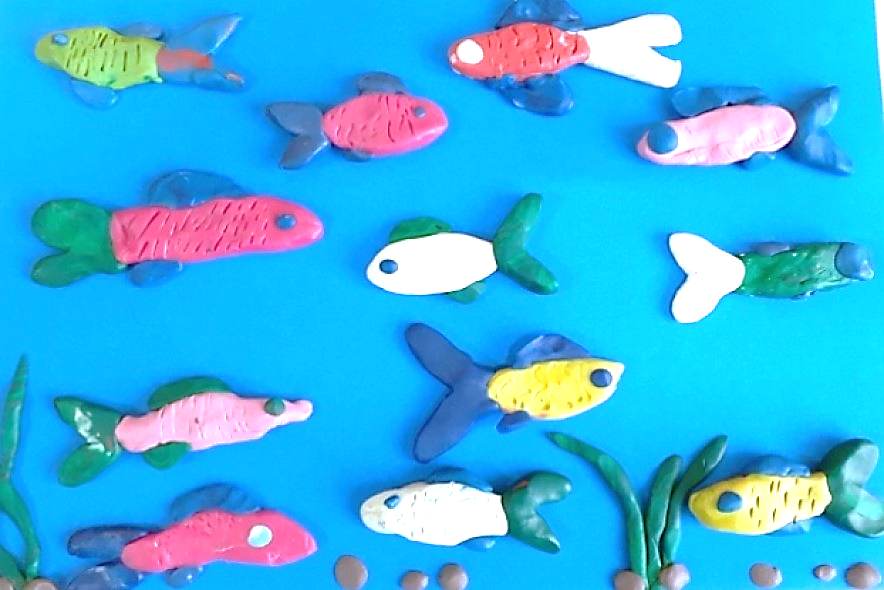